HOW 
STUDENT-CREATED VIDEOS KILLED 
MONOTONY IN MY CLASS
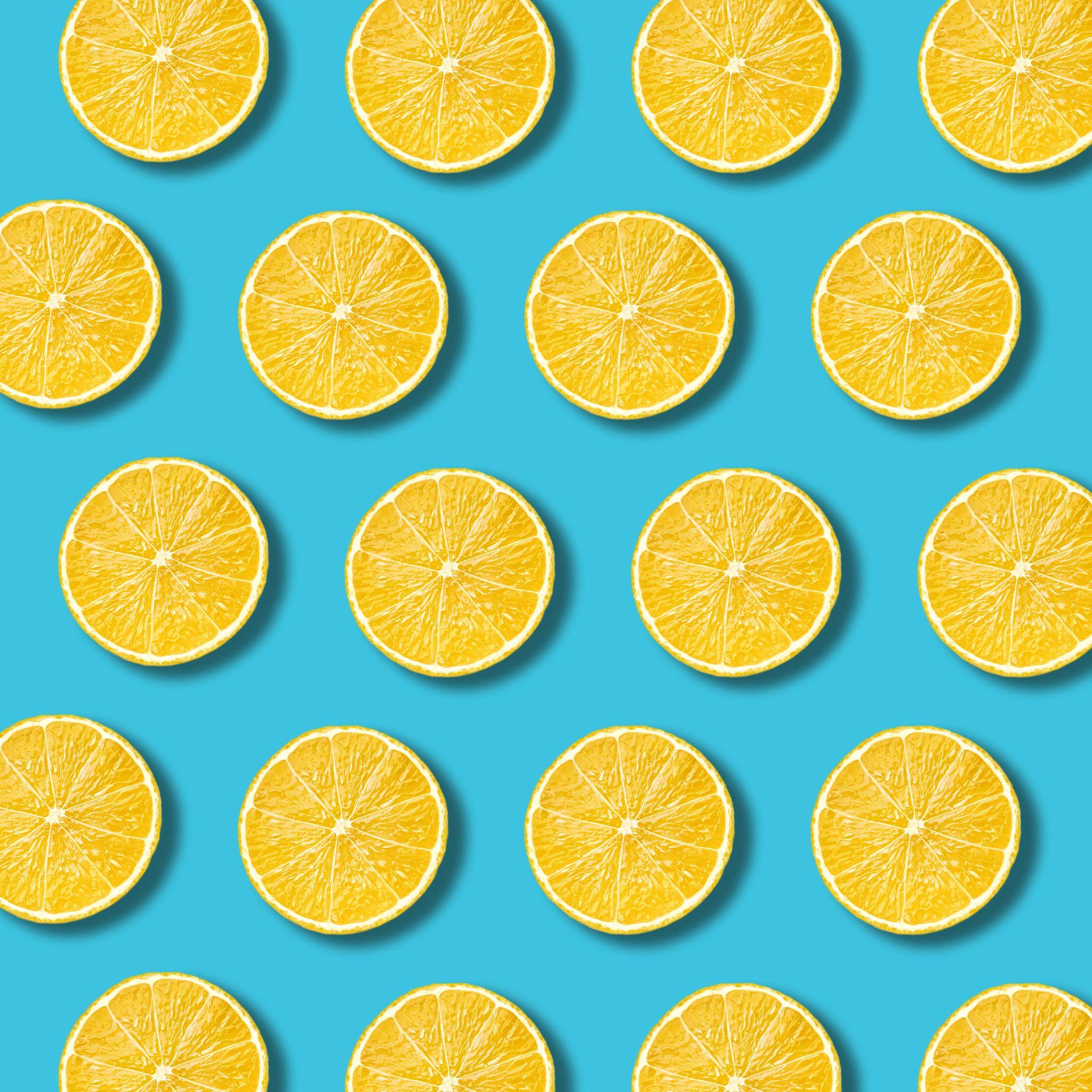 Romi Češčut
Content
 INTEGRATING VIDEOS IN LESSONS – HOW?
 2 USES OF STUDENT-CREATED VIDEOS
 BENEFITS

         Survey
go to menti.com
type in the code    7101 2966
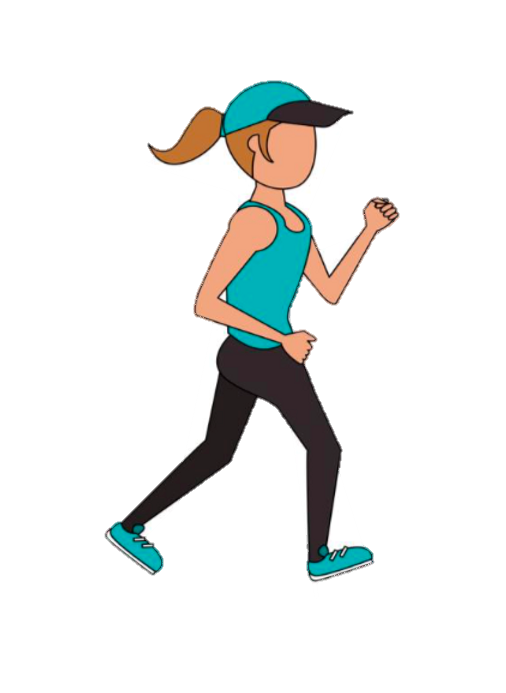 Be active
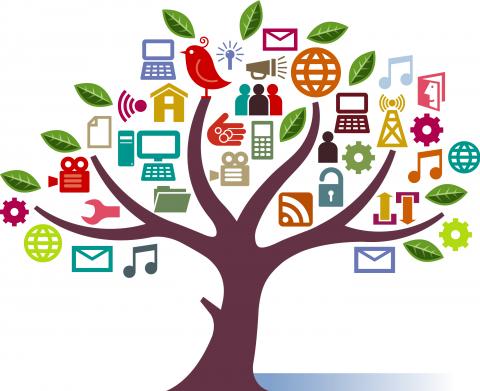 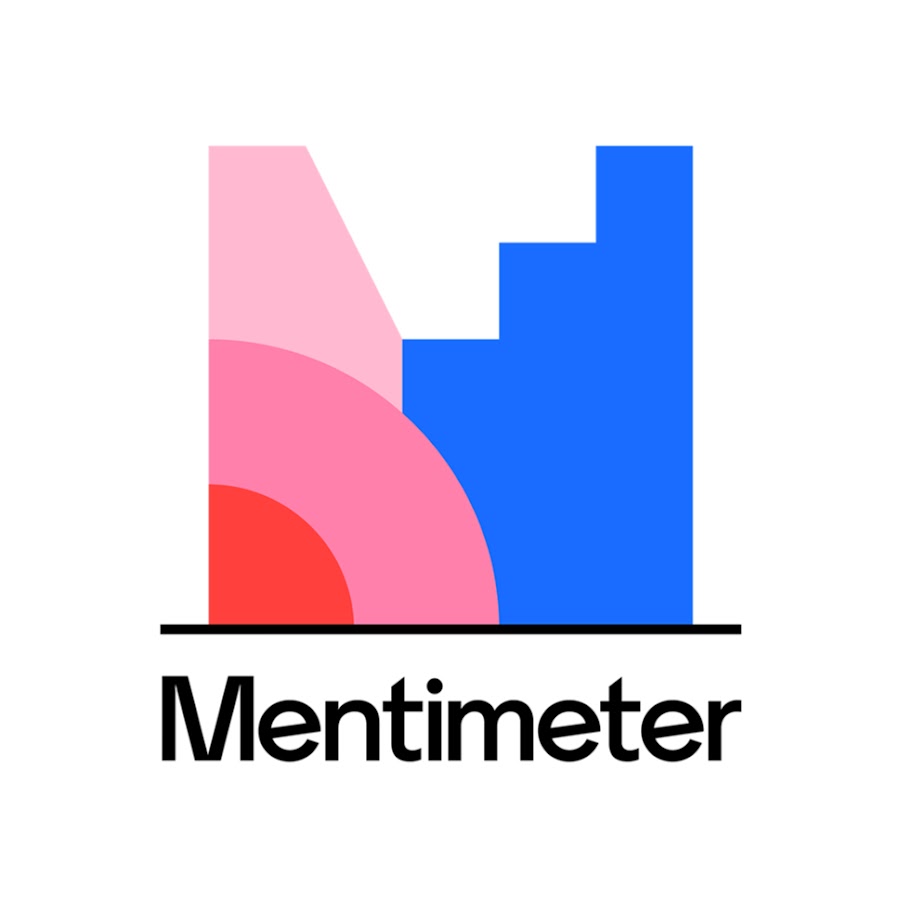 Purpose
Context
Reward
HOW TO INTEGRATE STUDENT-CREATED VIDEOS IN LESSONS – theoretical premises
Enhance educational process
Avoid overuse
CLIL/ English for specific purposes
Timelining
Assessment criteria
Content
HOW TO INTEGRATE STUDENT-CREATED VIDEOS IN LESSONS – practical ideas, advice
Choice of apps?
Peer feedback
Activities before and after?
Clear instructions
USE 1: INTERNSHIP VIDEO REPORT
Spring 2021 – electrical engineering students
Fall 2022 – computer science students
Content elements, form, assessment criteria, feedback, reward
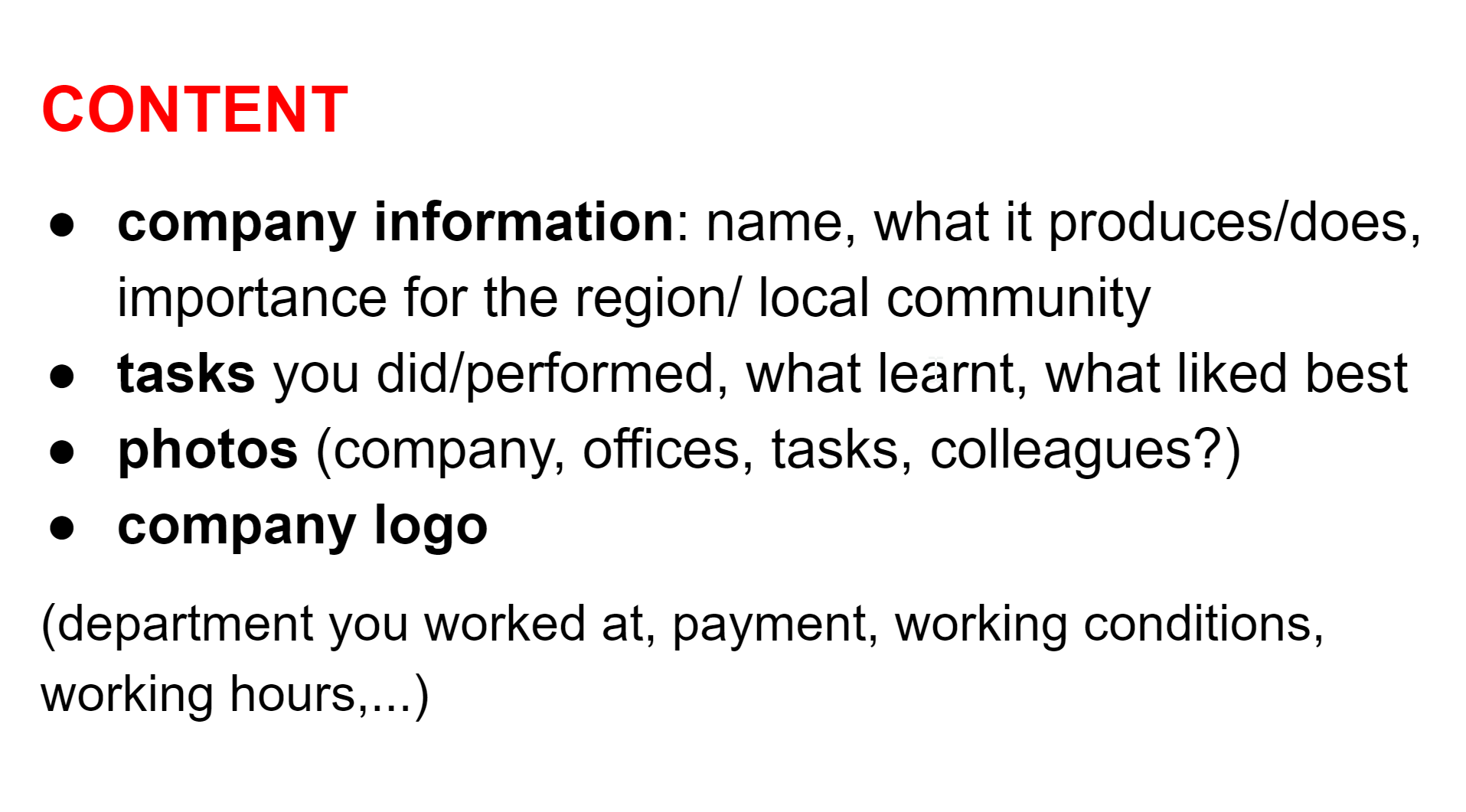 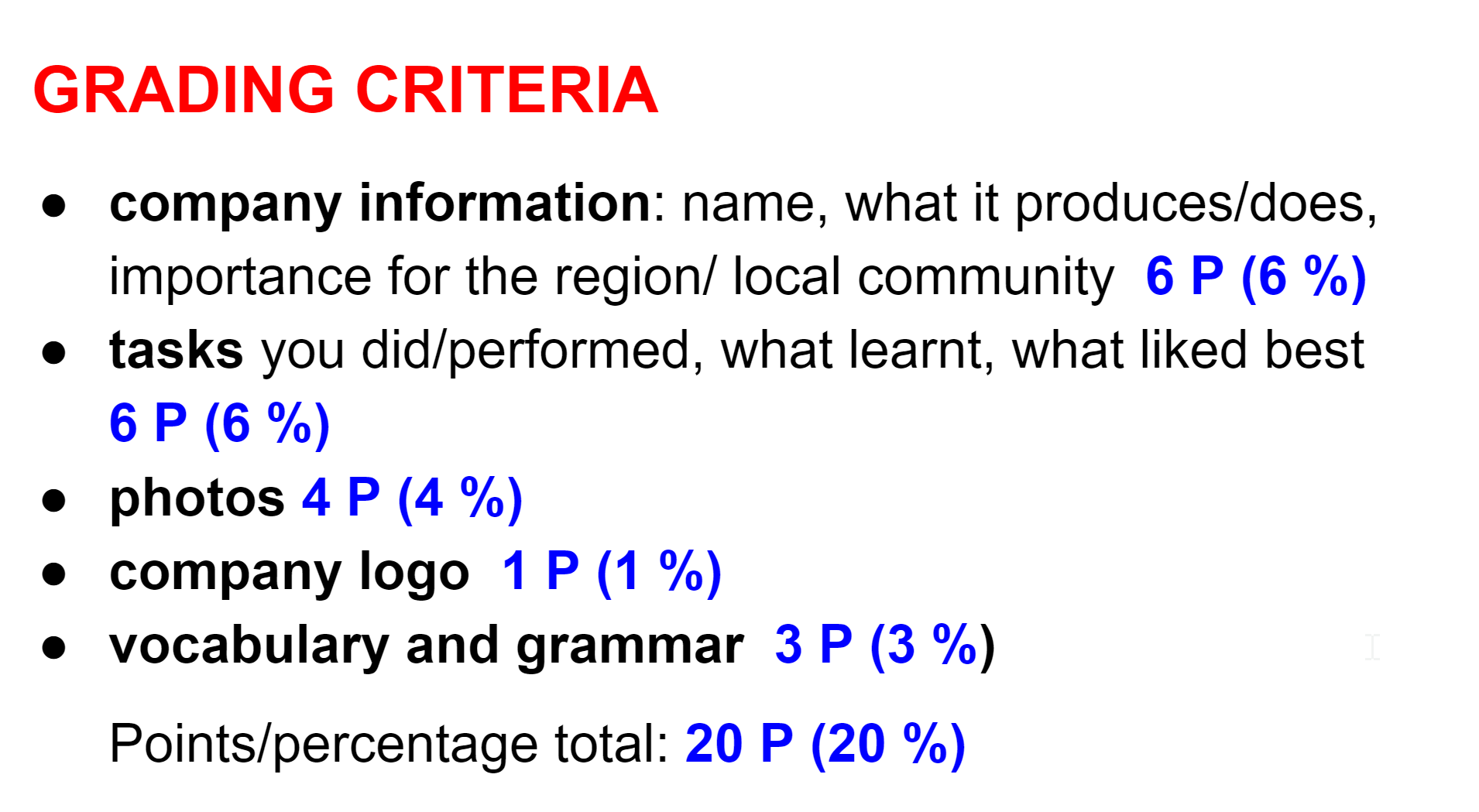 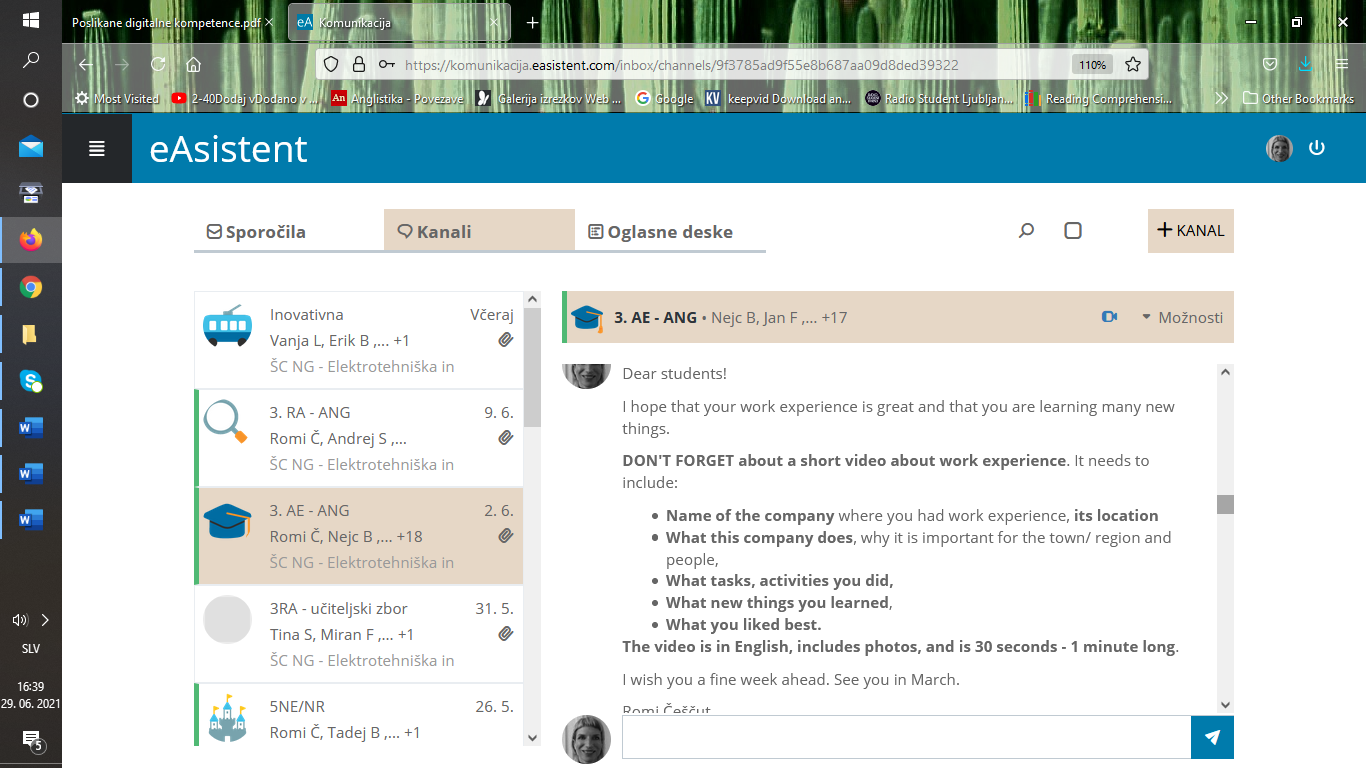 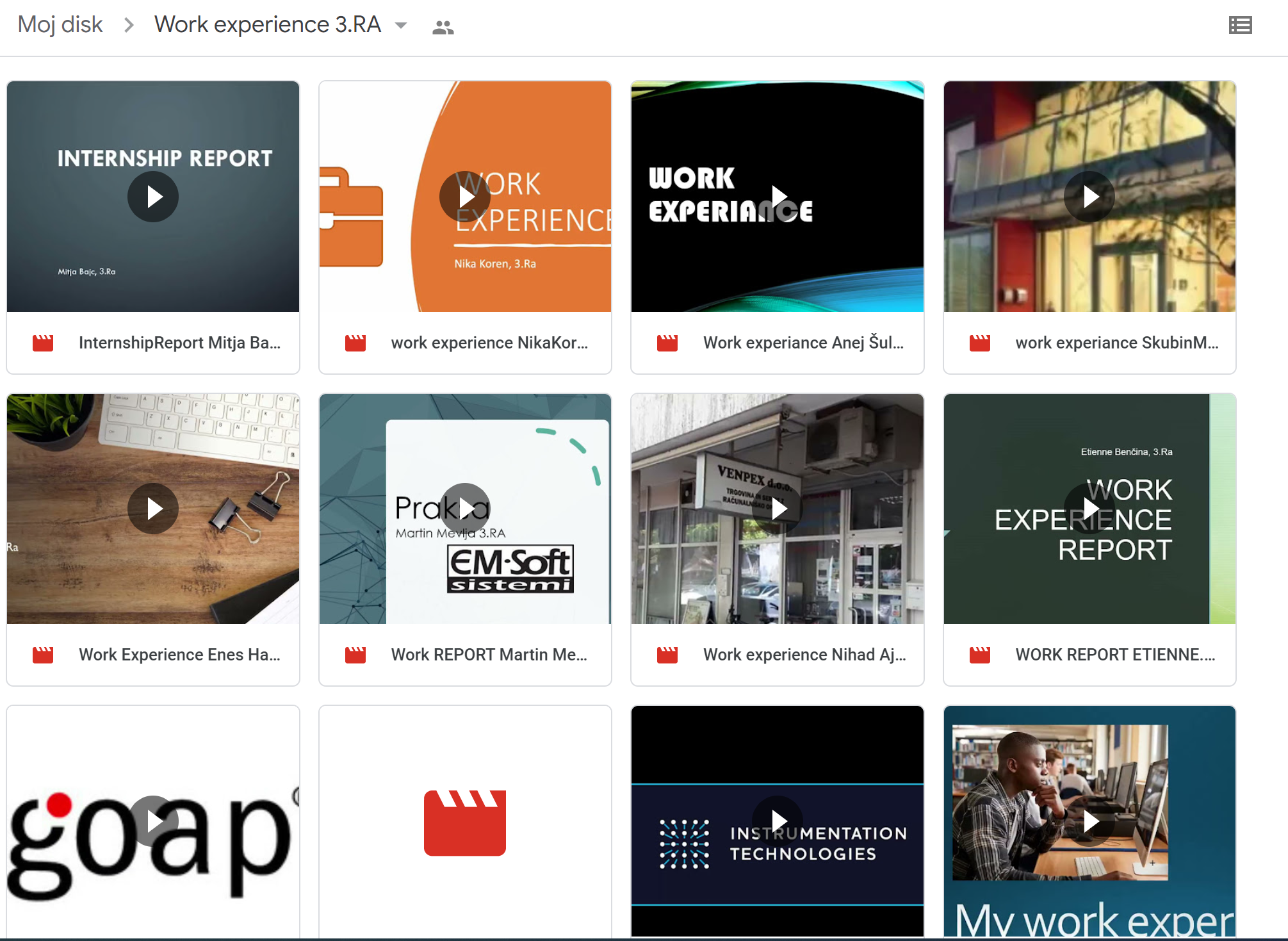 INTERNSHIP VIDEO REPORT
Video
              Assess the content

go to menti.com
type in the code  7851 3406
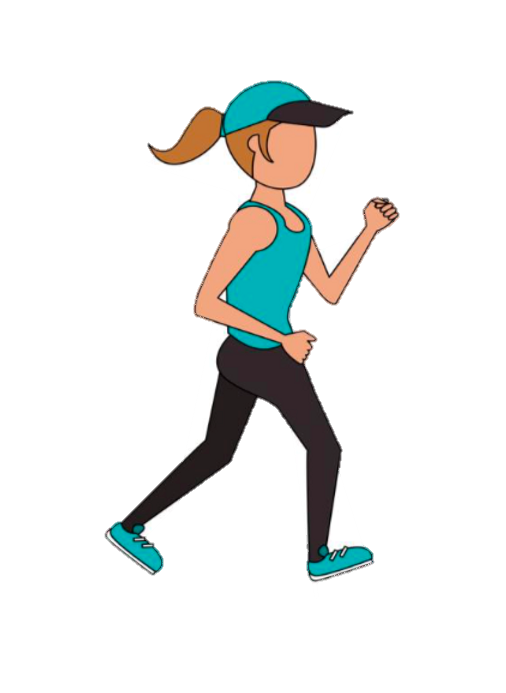 Be active
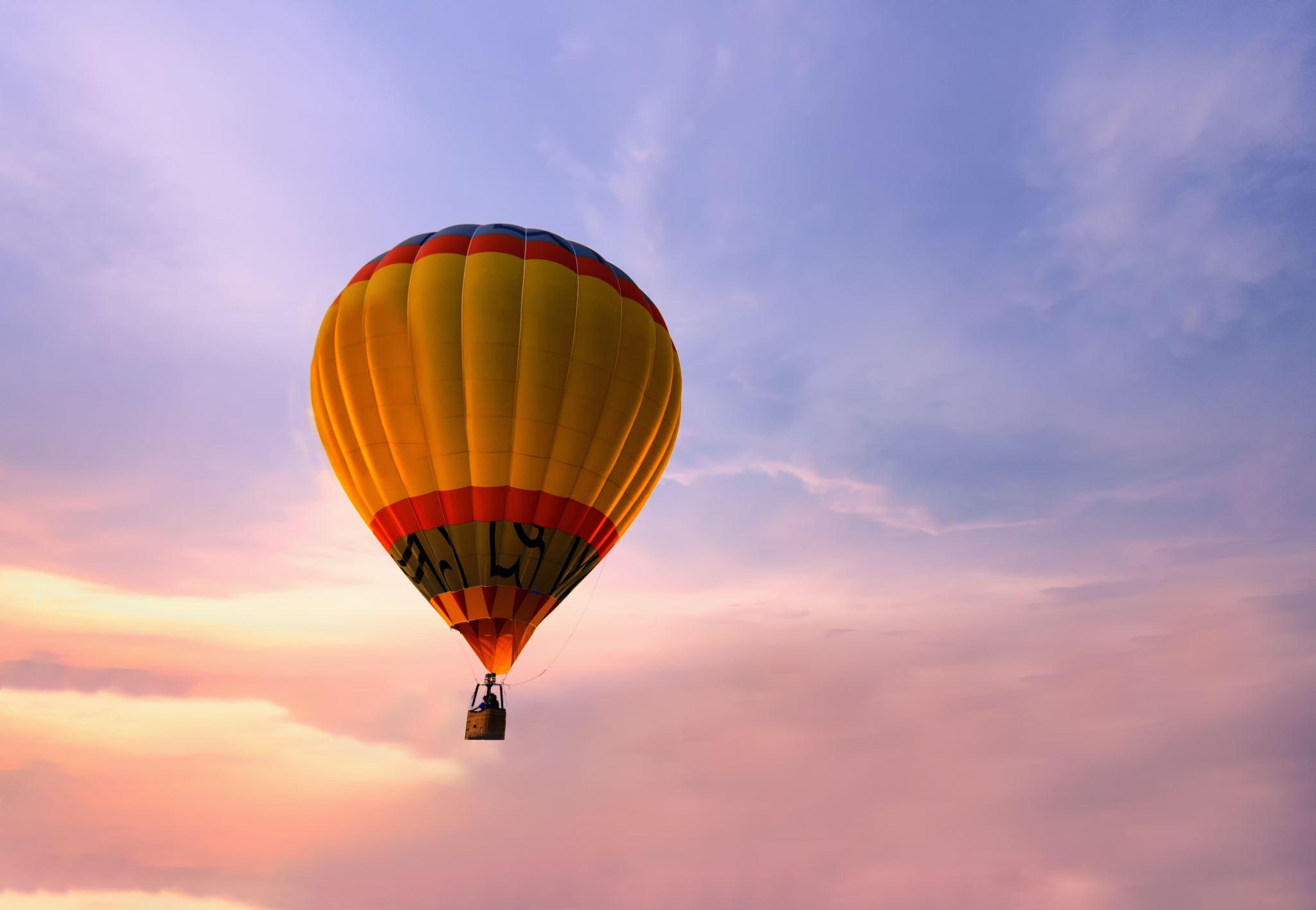 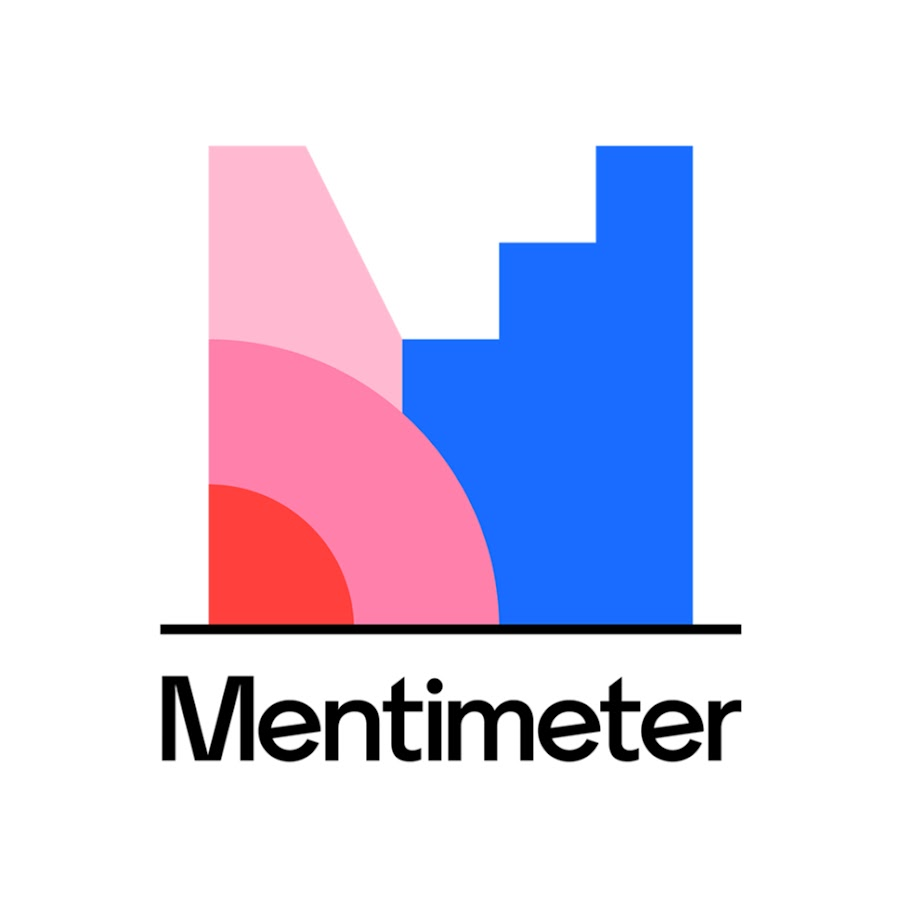 INTERNSHIP VIDEO REPORT
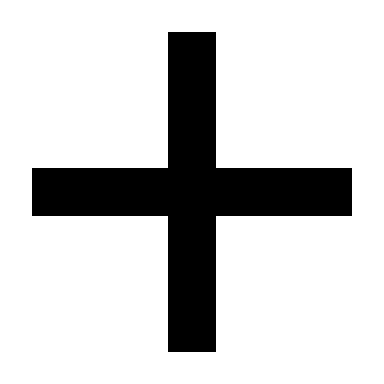 Weak students
Field-based vocab
Technology
Sociological aspects
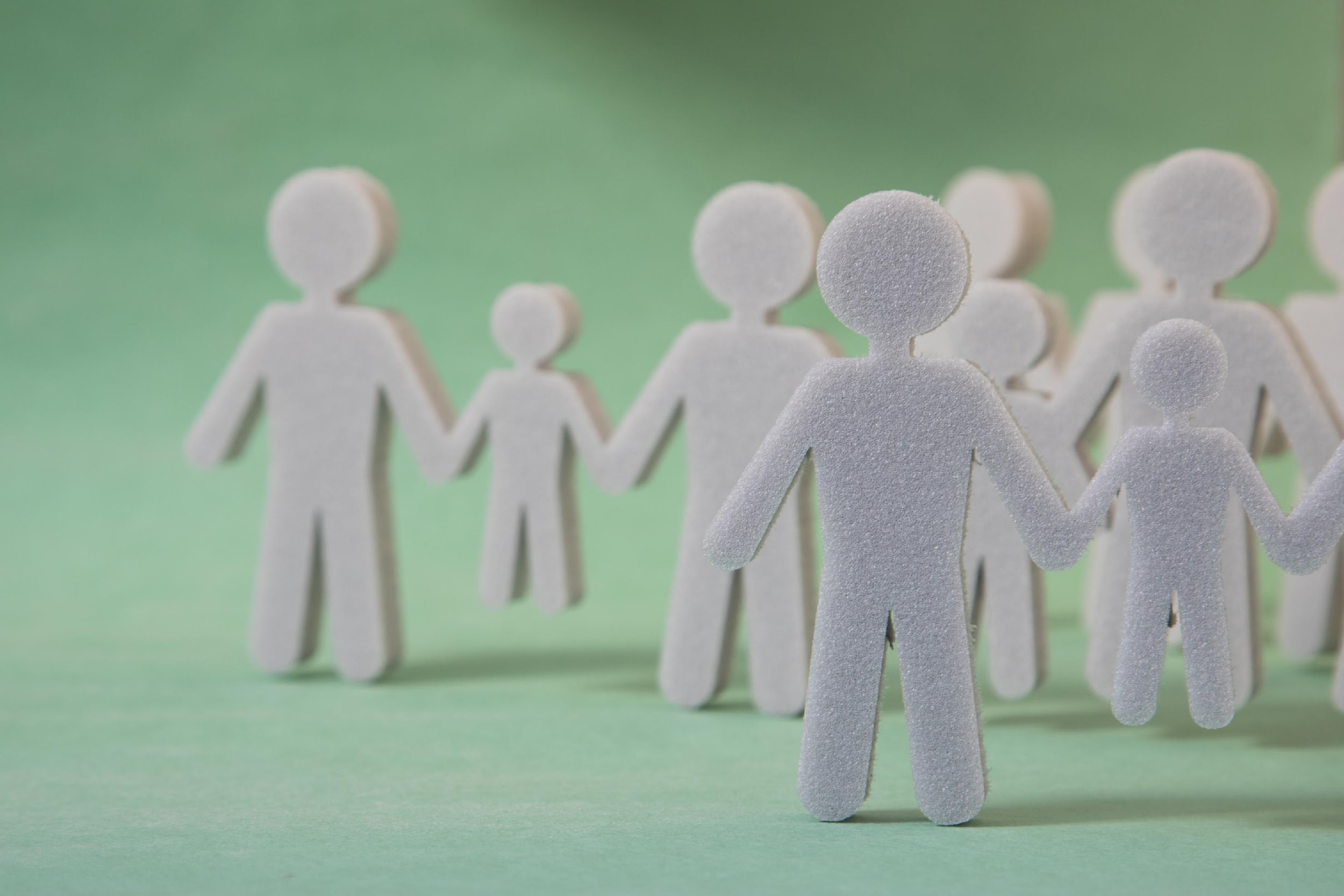 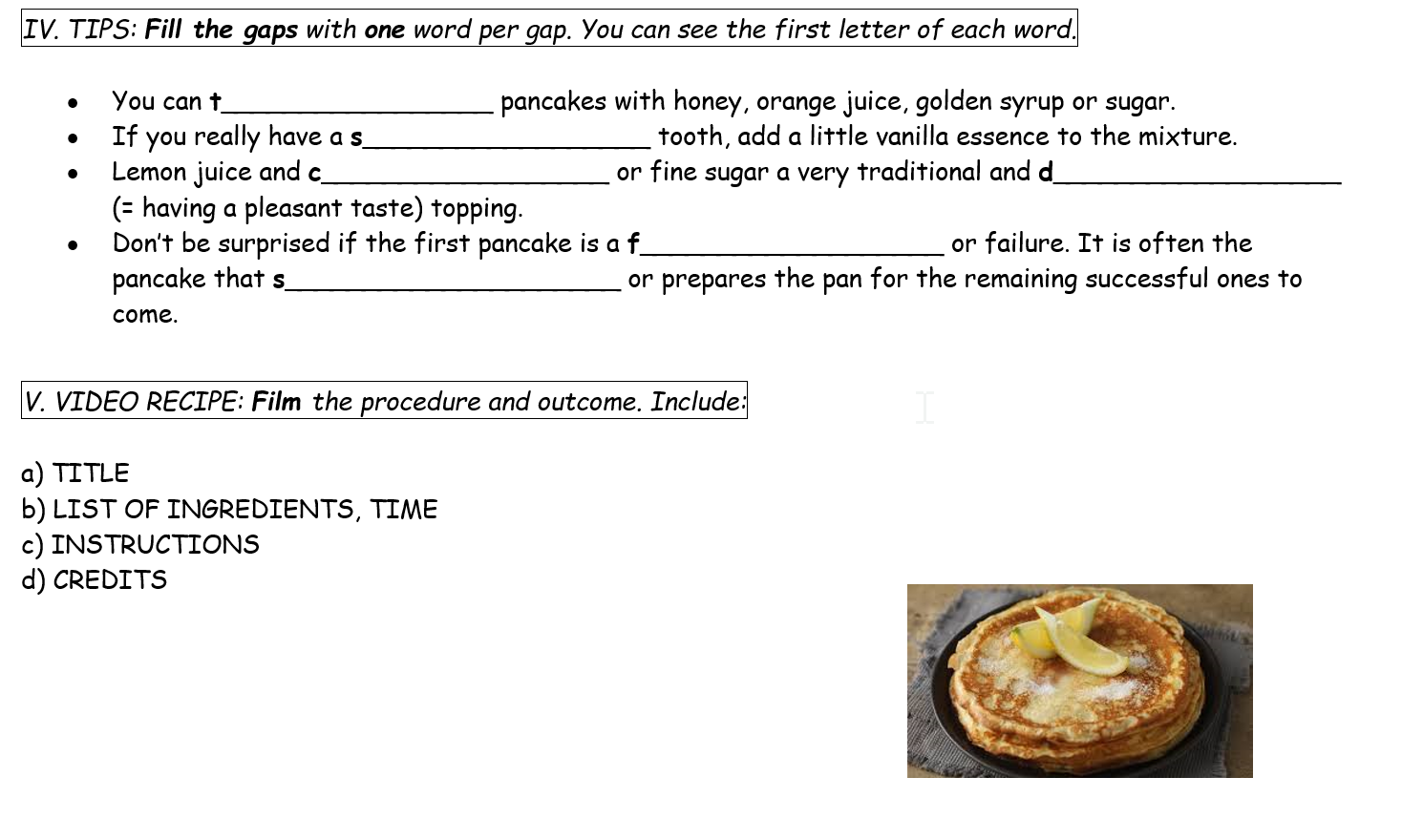 USE 2: VIDEO RECIPE
Purpose, final-grade students
Content elements, form, assessment criteria, feedback, reward 
Humor, creativity
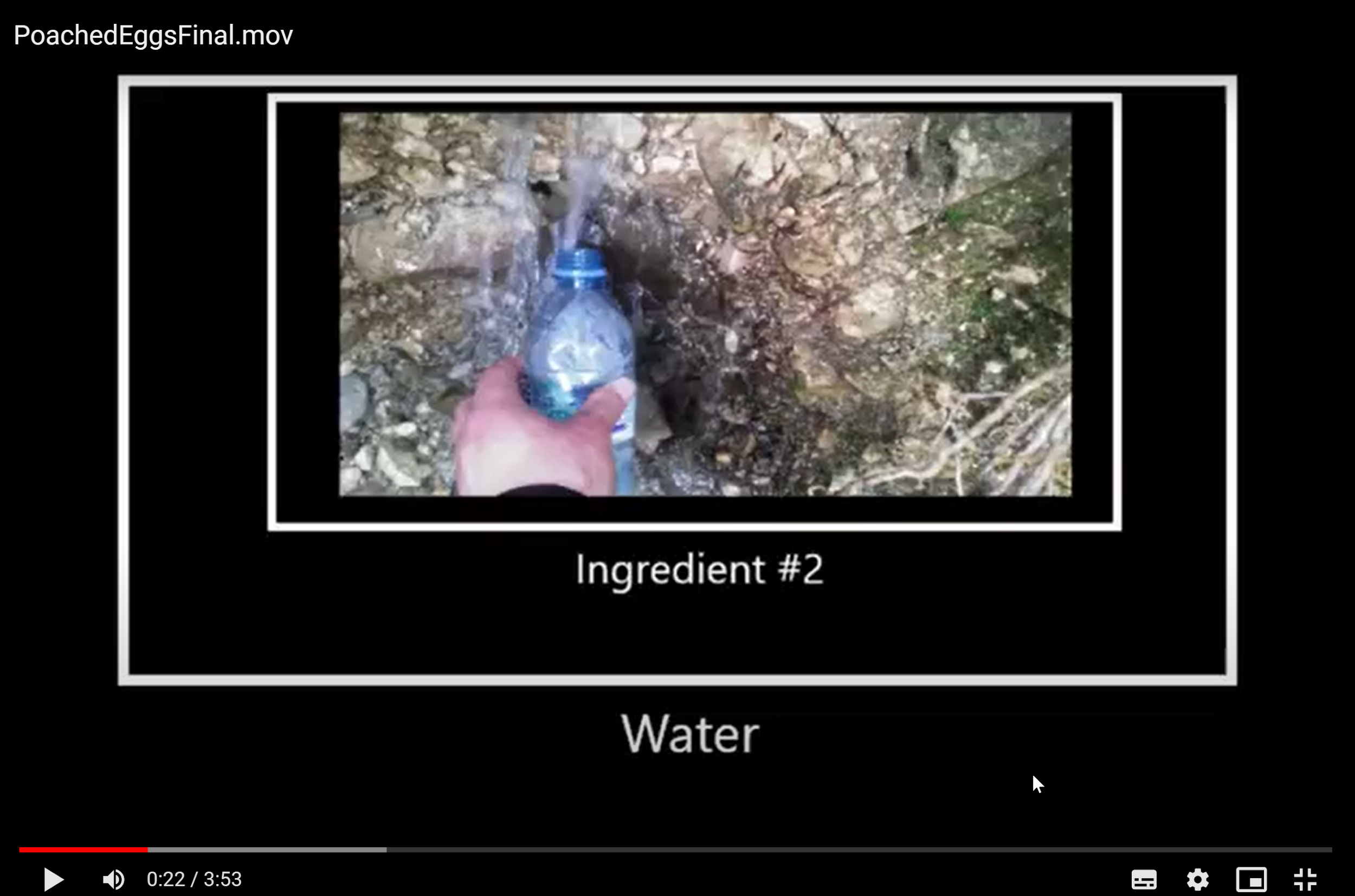 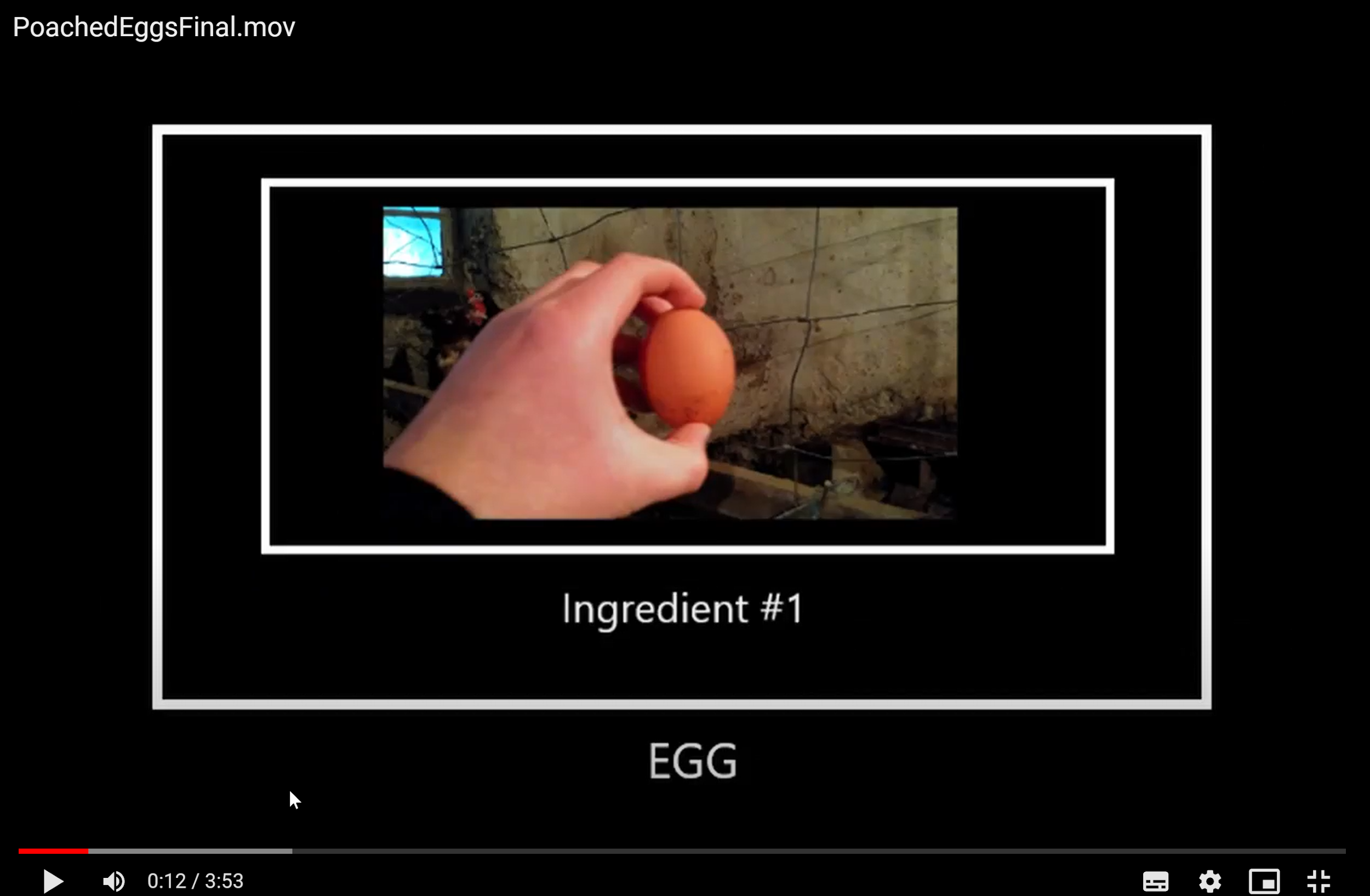 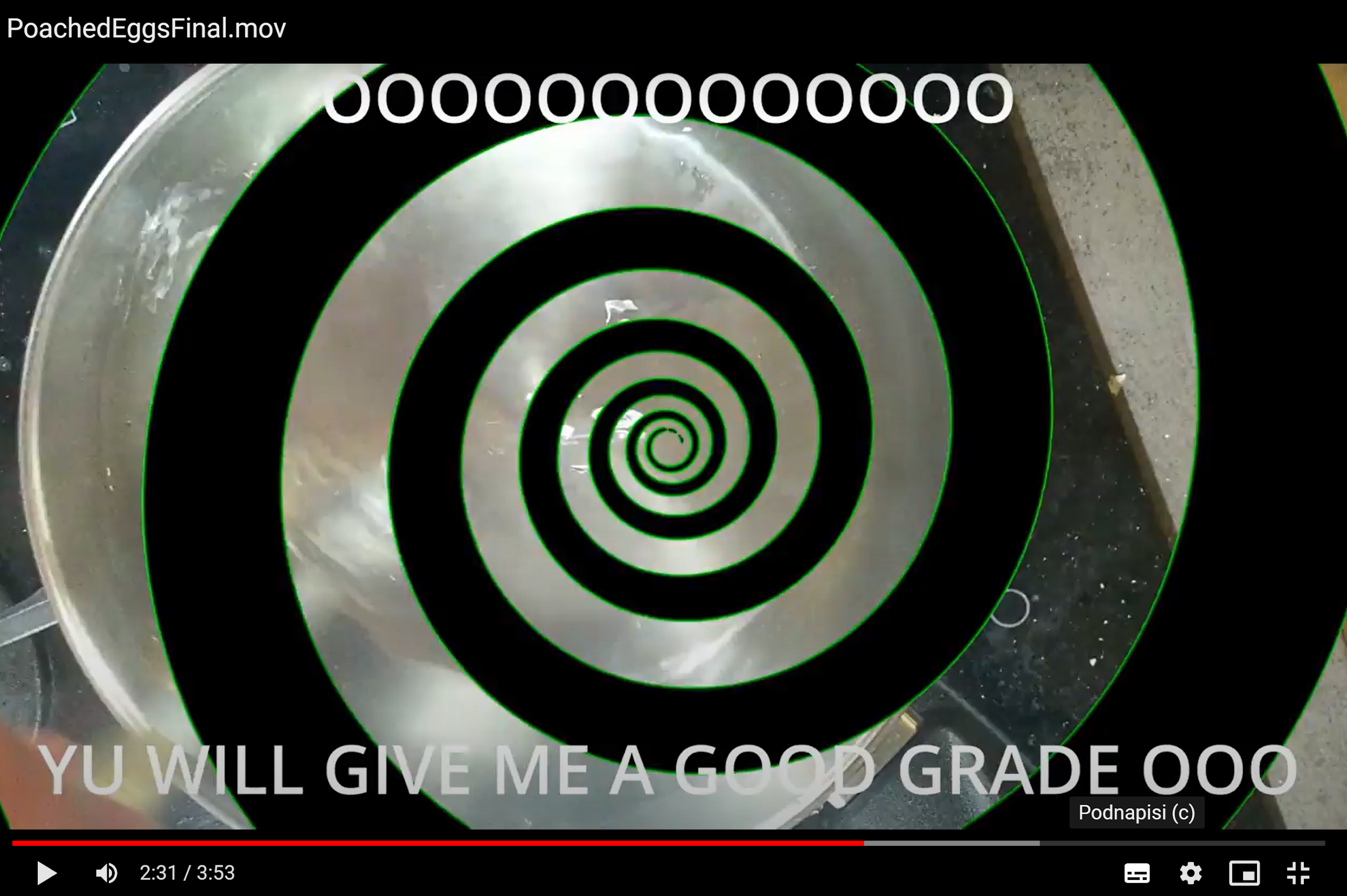 VIDEO RECIPE
After-watching activities: interview with the author, debate, ethnographic aspects
                    
                  2 Exercises in a Google form: 
                   Scan the code, complete the form
                   Watch the video recipe and check your answers.
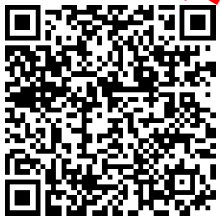 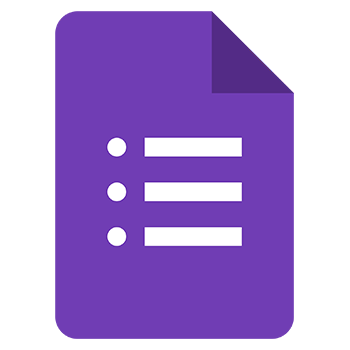 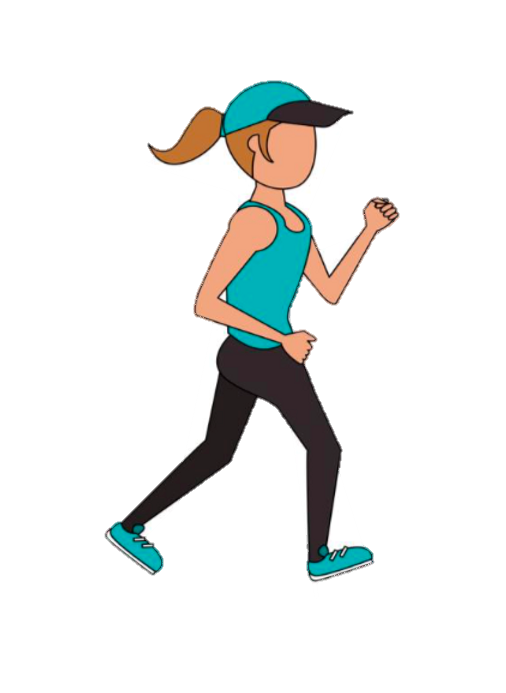 Be active
VIDEO RECIPE
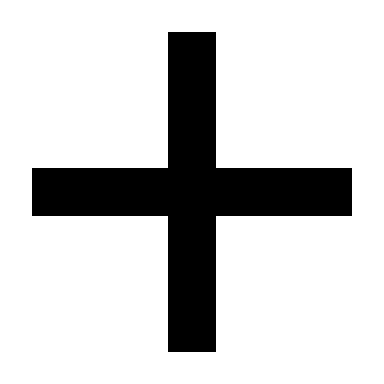 Revision of vocab, grammar, functions
Weak students
Creativity
Digital literacy skills
Enthusiasm and challenge
              Bad news: there is a                  !
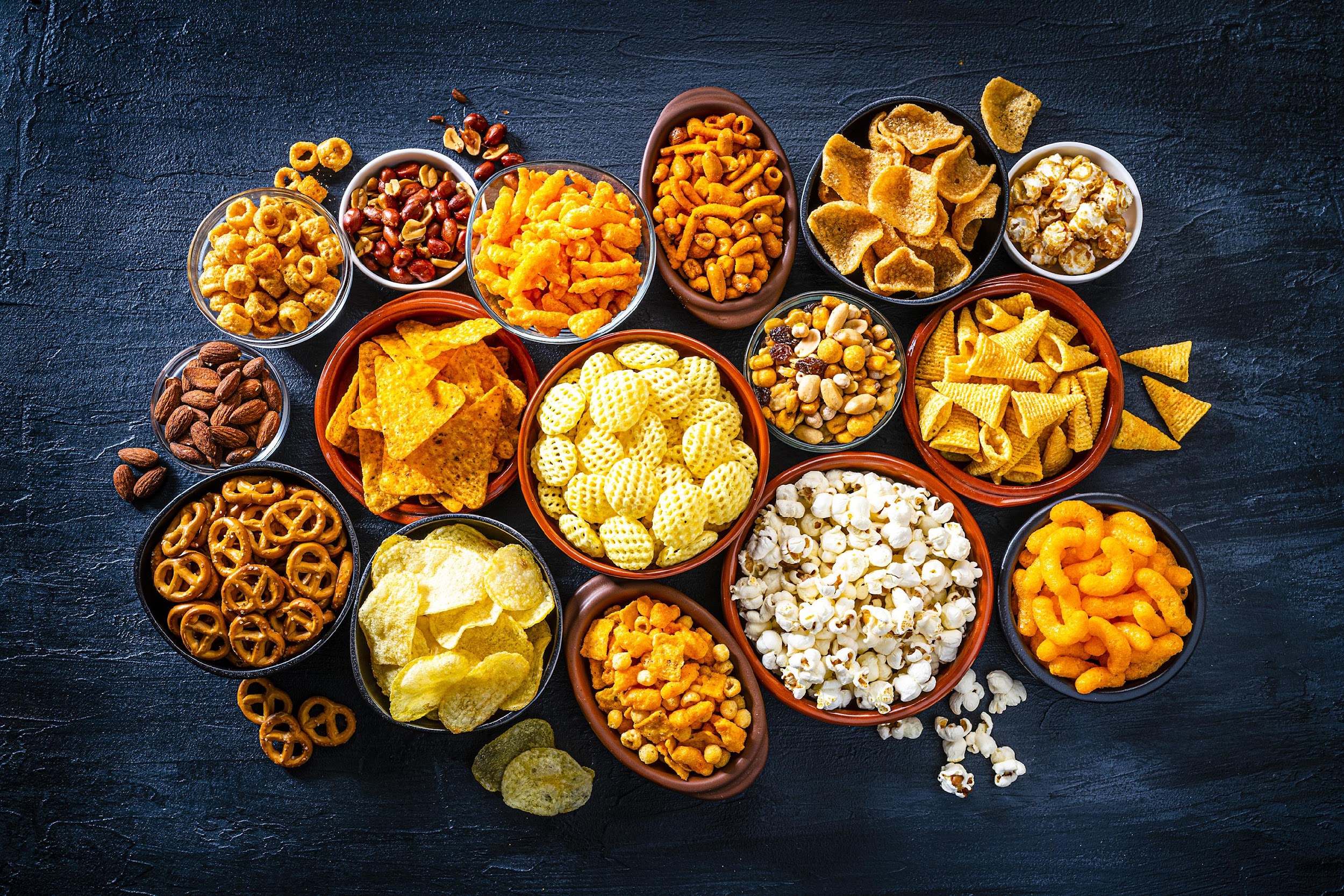 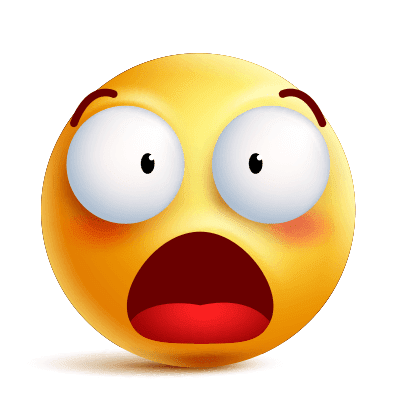 INSTEAD OF A CONCLUSION
Purpose
                   vocab and function practice, sociological
                     aspects, humor, creativity & imagionation
CLIL/English for specific purposes, final examination?
Digital literacy skills: creating, sharing digital content
Performance skills, collaborative learning
Entertainment + learning
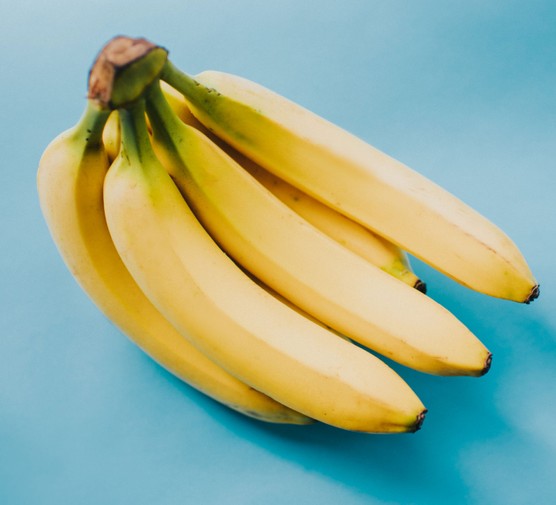 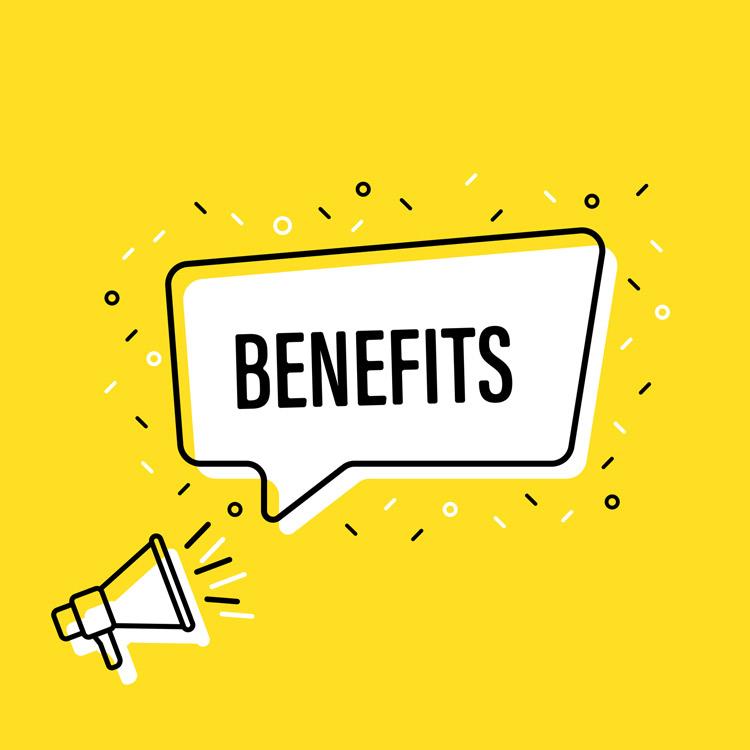 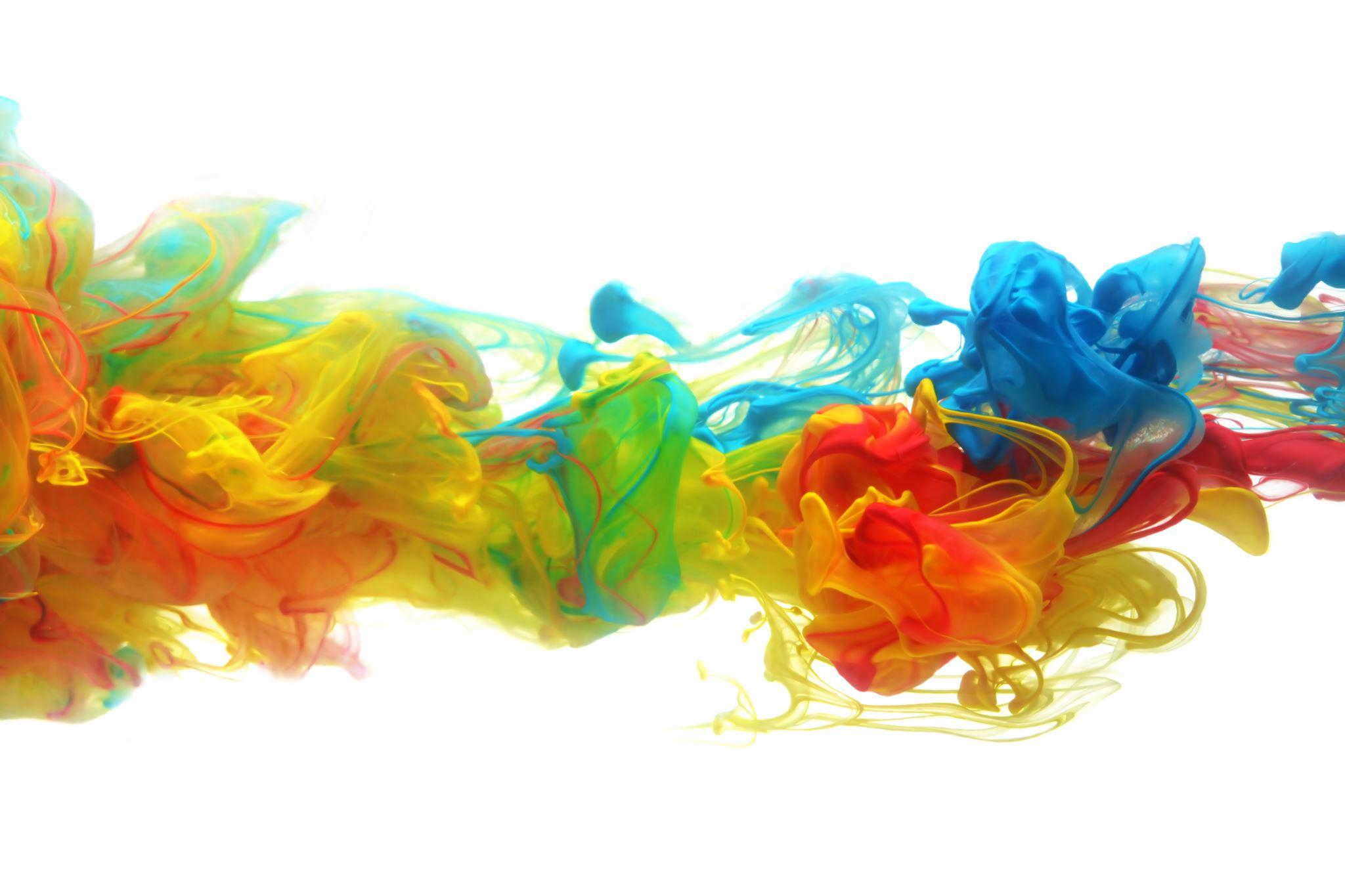 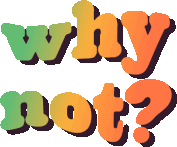 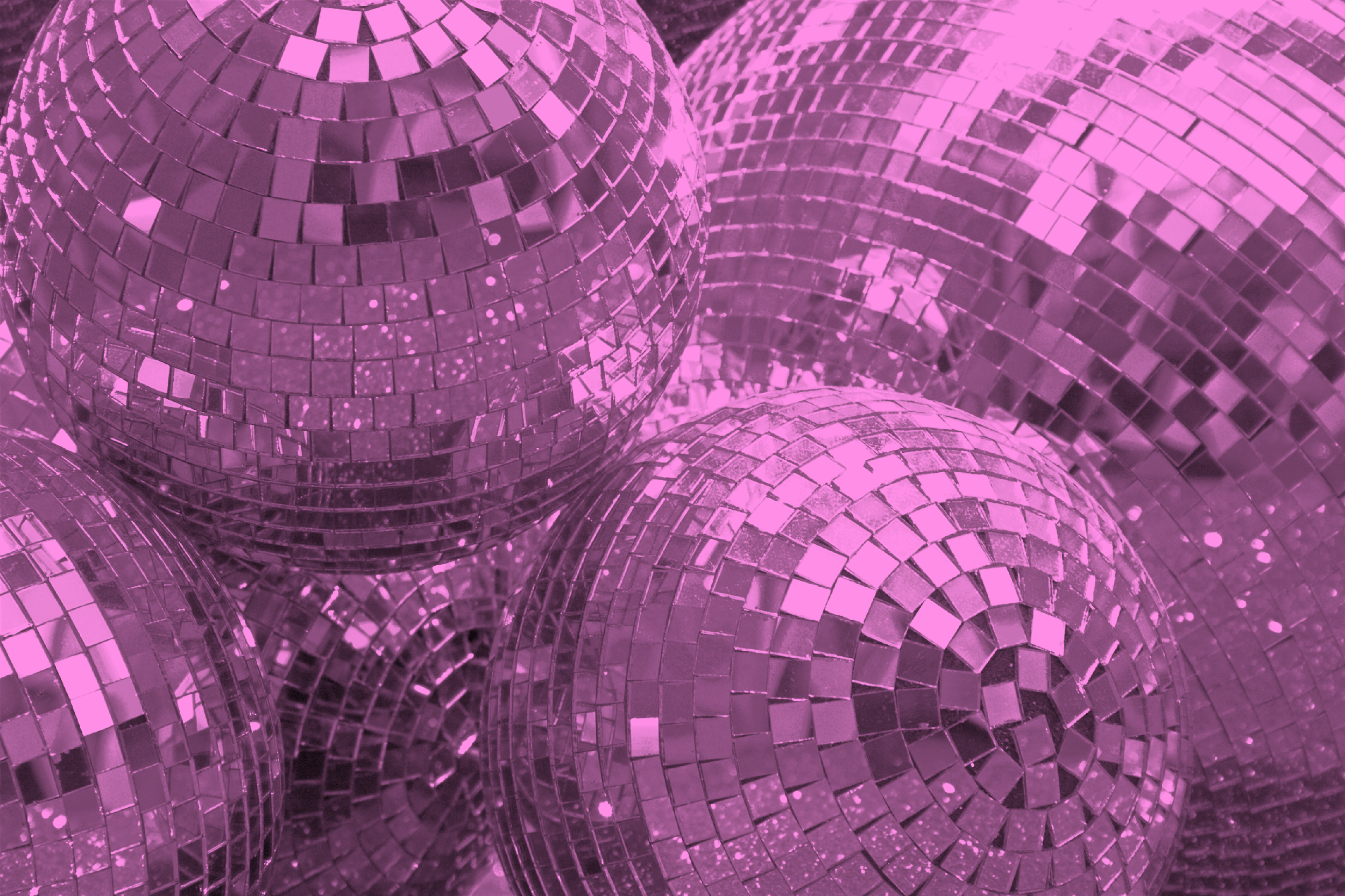 Questions, comments, experience?
Thank you for listening.
? Questions, comments, experience sharing ?
Be active